CONTRATACIÓN PÚBLICA
2025
CONTENIDO TEMÁTICO
Fiscalización en materia de Licitaciones. 
Procedimiento de Contrataciones para adquisiciones, prestaciones de servicio, obra pública, padrón de proveedores y excepciones a la licitación pública. 
Prevención en los procesos de compras y/o adquisiciones: sobre diversos rubros (medicamentos, equipamientos), construcción y/o rehabilitación (obras públicas, aulas escolares), insumos (tecnologías e informática).
Fiscalización en materia de licitaciones
CONTEXTO
CONTEXTO
Art. 134 constitucional
Los recursos económicos de que dispongan la Federación, las entidades federativas, los Municipios y las demarcaciones territoriales de la Ciudad de México, se administrarán con eficiencia, eficacia, economía, transparencia y honradez para satisfacer los objetivos a los que estén destinados. 
Los resultados del ejercicio de dichos recursos serán evaluados…
CONTEXTO
Art. 134 constitucional
Las adquisiciones, arrendamientos y enajenaciones de todo tipo de bienes, prestación de servicios de cualquier naturaleza y la contratación de obra que realicen, se adjudicarán o llevarán a cabo a través de licitaciones públicas mediante convocatoria pública para que libremente se presenten proposiciones solventes en sobre cerrado, que será abierto públicamente, a fin de asegurar al Estado las mejores condiciones disponibles en cuanto a precio, calidad, financiamiento, oportunidad y demás circunstancias pertinentes. 

Cuando las licitaciones a que hace referencia el párrafo anterior no sean idóneas para asegurar dichas condiciones, las leyes establecerán las bases, procedimientos, reglas, requisitos y demás elementos para acreditar la economía, eficacia, eficiencia, imparcialidad y honradez que aseguren las mejores condiciones para el Estado.
Principios constitucionales de las compras
Eficiencia
La SCJN construye el término como aquel “que consiste en alcanzar los fines propuestos con el uso más racional de los medios existentes, esto es, que exista una relación medio-fin al menor costo posible” (SCJN, Primera Sala, 2012).
Es así que, en materia de adquisiciones, arrendamientos o contratación de servicios, las piezas de la eficiencia radican en una planeación de procedimientos administrativos, claridad en las normas que los regulan y permitir en todo tiempo la realización del fin sin demoras.
Licon y Breceda (2020)
Principios constitucionales de las compras
Eficacia
Este principio debe evidenciarse en la capacidad de las normas jurídicas que regulan los procedimientos administrativos, para que estos cumplan de forma satisfactoria sus objetivos. Se menciona que “la eficacia no es más que una consecuencia del acto administrativo válido que lo hace apto y capaz de producir los efectos para los cuales se les dio vía jurídica” 
(Santofimio, 1994: 235).
¿Contamos con nuestras normas internas del procedimiento administrativo?
¿Están actualizadas?
Principios constitucionales de las compras
Economía
Tiene dos aspectos:
Primero: La SCJN, al referir que dicho principio “se relaciona con la administración recta y prudente de los bienes, a efecto de lograr las mejores condiciones de contratación para el Estado” 
(SCJN, Primera Sala, 2012)
En segundo aspecto radica en “buscar el mejor uso de los recursos públicos, considerando las condiciones del mercado” 
(Secretaría de la Función Pública en el Estado de Chihuahua, 2019)
¿Realizamos debidamente las investigaciones de mercado?
Principios constitucionales de las compras
Imparcialidad
Los supuestos que integran este principio consisten en la no permisión de cuestiones ventajosas por parte de los procedimientos de adjudicación directa e invitación a cuando menos tres proveedores hacia todo lo que encierre el favoritismo, así como evitar la discrecionalidad. Además, que la LAABMCSECh y su reglamento otorguen a los futuros proveedores o licitantes igualdad de condiciones, es decir, no limitando su participación.
Licon y Breceda (2020).
Principios constitucionales de las compras
Honradez
La SCJN señala, que la “honradez implica la rectitud de ánimo, integridad en el obrar; es la forma de comportarse de quien cumple con escrúpulo sus deberes profesionales” 
(SCJN, Primera Sala, 2012).
La honradez consiste en la “comprobación contable de los gastos efectuados” (Secretaría de la Función Pública en el Estado de Chihuahua, 2019)
CONTEXTO CICLO PRESUPUESTARIO
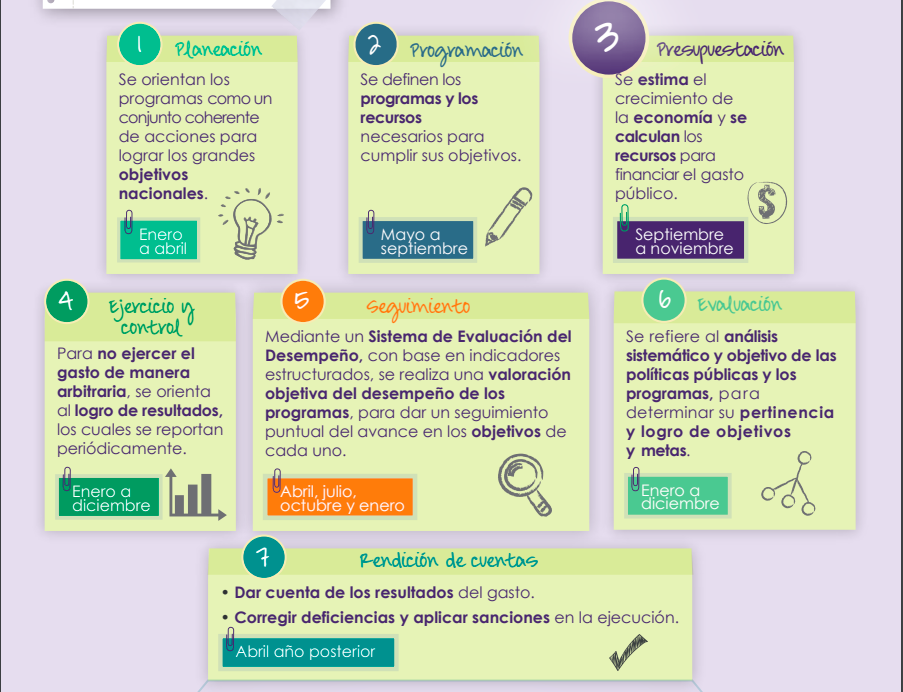 Fuente: Transparencia Presupuestaria, SHCP.
TIPOS DE AUDITORÍA
I. Auditoría de cumplimiento financiero
 Se revisa que la recaudación, captación, administración, ejercicio y aplicación de recursos aprobados por el Congreso se lleven a cabo de acuerdo con la normativa correspondiente, y que su manejo y registro financiero haya sido correcto.
Bajo esta categoría se incluyen las siguientes cinco modalidades:
1) Auditoría de inversiones físicas: su materia de análisis son los procesos de adquisición, el desarrollo de las obras públicas, la justificación de las inversiones, el cumplimiento de los estándares de calidad previstos, la razonabilidad de los montos invertidos, así como la conclusión de las obras en tiempo y forma.
2) Auditoría forense: ….
3) Auditoría a las tecnologías de la información y comunicaciones: ..
4) Auditoría a los sistemas de control interno: se evalúan las políticas, procesos y actividades que aseguran el cumplimiento de los objetivos institucionales.
5) Auditoría al gasto federalizado: …
II. Auditoría de desempeño
Las auditorías de desempeño son definidas por la ASF, con base en lo establecido por la Organización Internacional de Entidades Fiscalizadoras Superiores (INTOSAI, por sus siglas en inglés), como una revisión objetiva y confiable que permite conocer si las políticas públicas operan bajo los principios de eficacia, eficiencia y economía.
Fuente: Auditoría Superior de la Federación, Cámara de Diputados.
FISCALIZACIÓN
La fiscalización de la Cuenta Pública comprende: 
La fiscalización de la gestión financiera de las Entidades Fiscalizadas para comprobar el cumplimiento de lo dispuesto en la Ley de Ingresos y el Presupuesto de Egresos, y demás disposiciones legales aplicables, en cuanto a los ingresos y gastos públicos, así como la deuda pública, incluyendo la revisión del manejo, la custodia y la aplicación de recursos públicos federales, estatales y municipales, así como de la demás información financiera, contable, patrimonial, presupuestaria y programática que las Entidades Fiscalizadas deban incluir en dicho documento, conforme a las disposiciones aplicables. 
La práctica de auditorías sobre el desempeño para verificar el grado de cumplimiento de los objetivos de los programas estatales y municipales, en los términos de esta Ley.

Art. 2 LFRCECh
Nota: se relaciona directamente con el artículo 14, fracciones I y II de la citada ley
Procedimiento de Contrataciones para adquisiciones, prestaciones de servicio y excepciones a la licitación pública
GENERALIDADES
OBJETO DE LA LEY DE ADQUISICIONES, CONTRATACIÓN DE ARRENDAMIENTOS Y PRESTACIÓN DE SERVICIOS DEL ESTADO DE CHIAPAS
Regula las acciones relativas a:
Planeación.
Programación.
Presupuestación.
Contratación.
Gasto.
Ejecución.
Conservación.
Mantenimiento; y
Control

De las adquisiciones, arrendamientos de bienes muebles y prestación de servicios de cualquier naturaleza que realice la Administración Pública del Estado de Chiapas.
PLANEACIÓN
En la PLANEACIÓN de las adquisiciones, arrendamientos y prestación de servicios los Entes Públicos deberán sujetarse a:
1. Objetivos y Prioridades
Plan Estatal de Desarrollo
Programa Operativo Anual (POA)
Programas Especiales de los entes públicos
Programas Sectoriales
Programas Institucionales
Programas Regionales
2. Objetivos, Metas, Actividades Institucionales y Previsiones
Establecidos en el Decreto de Presupuesto de Egresos del Estado
Normas sujetorias
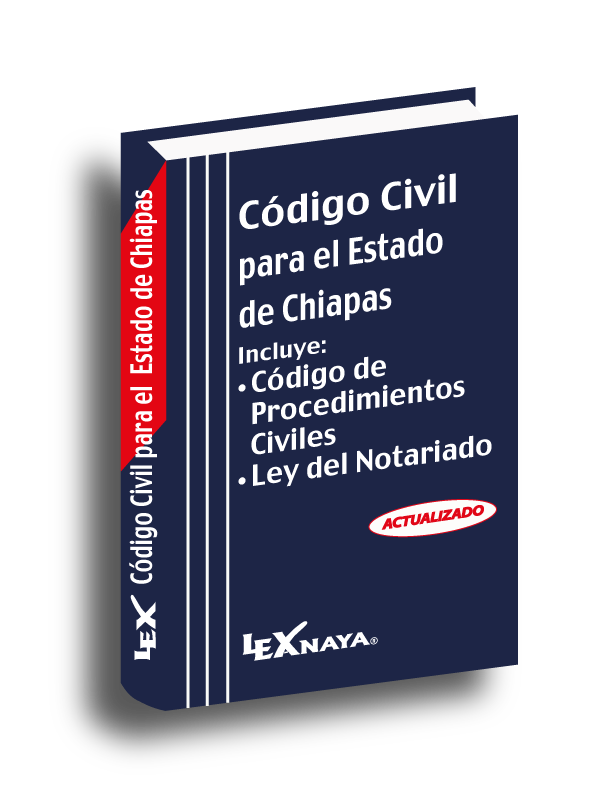 Ley de Adquisiciones, Arrendamientos y Servicios del Sector Público y su Reglamento, 
Código Civil del Estado de Chiapas, 
Código de Procedimientos Civiles para el Estado de Chiapas y 
Ley de Procedimientos Administrativos para el Estado de Chiapas.
Interpretación de la Ley
Art. 4 LACBMCSECh
Autoridades Competentes
Poder Ejecutivo
(Secretaría de Finanzas, Oficialía Mayor, Secretaría Anticorrupción y Buen Gobierno
Legislativo
Judicial
Autónomos
Para efectos administrativos conforme a sus competencias, atendiendo a criterio sistemático, gramatical y funcional.
7 etapas del procedimiento licitatorio
“Registro: 210243. Octava Época. Instancia: Tercer Tribunal Colegiado en Materia Administrativa del Primer Circuito. Fuente: Semanario Judicial de la Federación. Tomo XIV, Octubre de 1994, Tesis: I.3o. 572 A. Página: 318. “LICITACION PÚBLICA. EL CUMPLIMIENTO DE SUS BASES ES REQUISITO INDISPENSABLE PARA ANALIZAR LAS OFERTAS Y ADJUDICAR EL CONTRATO RESPECTIVO
Art. 6 LAABMCSECh
Modalidad de las contrataciones
Inicio de procedimiento
Art. 51 LAABMCSECh
convocatorias
Las convocatorias podrán referirse a uno o más bienes y servicios y contendrán como mínimo: 
El nombre, denominación o razón social de la Convocante. 
La indicación de los lugares, oficinas de gobierno o, en su caso, medios electrónicos de comunicación, fechas y horarios en que los interesados podrán obtener las bases y especificaciones de la licitación y en su caso, el costo y forma de pago de las mismas. Cuando el documento que contenga las bases implique un costo, este será fijado sólo en razón de la recuperación de las erogaciones por publicación de la convocatoria y de la reproducción de los documentos que se entreguen; los interesados podrán revisar tales documentos antes del pago de dicho costo, el cual será requisito para participar en la licitación. 
La fecha, hora y lugar de celebración del acto de presentación y apertura de propuestas. 
La indicación del tipo de Licitación por Convocatoria Pública: estatal o nacional. 
La indicación que ninguna de las condiciones contenidas en las bases de la Licitación por Convocatoria Pública, así como en las proposiciones presentadas por los Licitantes, podrán ser negociadas.
Art. 25 LAABMCSECh
convocatorias
Las convocatorias podrán referirse a uno o más bienes y servicios y contendrán como mínimo: 

VI. La descripción general, cantidad y unidad de medida de cada uno de los bienes o servicios que sean objeto de la Licitación por Convocatoria Pública; así como la correspondiente por lo menos a cinco de las partidas o conceptos de mayor monto. 
VII. Lugar y plazo de entrega de los bienes o servicios licitados. 
VIII. Condiciones de pago, señalando el momento en que se haga exigible el mismo. 
IX. Los porcentajes de los anticipos que, en su caso, se otorgarán. 
X. La indicación de que no podrán participar las personas que se encuentren en los supuestos del artículo 32 de la presente Ley. 
XI. En el caso de arrendamiento de bienes muebles, la indicación de si éste es con o sin opción a compra.
Art. 25 LAABMCSECh
convocatorias
No se podrán recibir propuestas ni celebrar pedido o contrato alguno, en las materias a que se refiere la Ley, con las personas siguientes: 
Aquellas con los que el servidor público que intervenga en cualquier etapa del procedimiento de contratación tenga interés personal, familiar o de negocios, incluyendo aquellas de las que pueda resultar algún beneficio para él, su cónyuge, o sus parientes consanguíneos hasta el cuarto grado por afinidad o civiles, o terceros con los que tenga relaciones profesionales, laborales o de negocios o para socios o sociedades de las que el servidor público o las personas antes referidas formen o hayan formado parte. 
Las que desempeñen un empleo, cargo o comisión en el servicio público, o bien las sociedades de las que dichas personas formen parte, cuando se actualice un conflicto de interés, de acuerdo a lo establecido en la Ley de Responsabilidades Administrativas para el Estado de Chiapas, así como los inhabilitados para desempeñar algún empleo, cargo o comisión en el servicio público.
Art. 32 LAABMCSECh
No podrán participar
No se podrán recibir propuestas ni celebrar pedido o contrato alguno, en las materias a que se refiere la Ley, con las personas siguientes: 
III. Aquellos proveedores o prestadores de servicios que, por causas imputables a ellos mismos se les haya rescindido administrativamente más de un contrato, dentro de un lapso de un año calendario, contado a partir de la primera rescisión.
 IV. Las que se encuentren inhabilitadas por determinación del Órgano Interno de Control, en los términos del Título Séptimo de este ordenamiento o por autoridad competente. 
V. Las que no hubieren cumplido con sus obligaciones contractuales respecto de las materias de la Ley, por causas imputables a estas y que como consecuencia de ello, haya sido perjudicado el Organismo Requirente respectivo. 
VI. Aquellas que hubieren proporcionado información que resulte falsa, o que hayan actuado con dolo o mala fe en algún proceso para la adjudicación de un contrato, en su celebración o durante su vigencia.
Art. 32 LAABMCSECh
No podrán participar
No se podrán recibir propuestas ni celebrar pedido o contrato alguno, en las materias a que se refiere la Ley, con las personas siguientes: 
VII. Las que en virtud de la información con que cuenten los Órganos Internos de Control, hayan celebrado contratos en contravención a lo dispuesto por esta Ley.
 VIII. Los proveedores o prestadores de servicios que se encuentren en situación de atraso en las entregas de los bienes, o prestación de servicios por causas imputables a ellos mismos, respecto al cumplimiento de otro u otros contratos y hayan afectado con ello al Organismo Requirente. 
IX. Aquellas que hayan sido declaradas en suspensión de pago, en estado de quiebra o, en su caso sujeto a concurso de acreedores. 
X. Aquellas que presenten propuesta en un mismo lote o partida de una licitación que se encuentren vinculadas entre sí o por algún socio o asociado en común respecto de las adquisiciones, arrendamiento de bienes muebles y contratación de servicios que realicen o vayan a realizar por sí o a través de empresas que formen parte del mismo grupo empresarial. 
Art. 32 LAABMCSECh
No podrán participar
No se podrán recibir propuestas ni celebrar pedido o contrato alguno, en las materias a que se refiere la Ley, con las personas siguientes: 
XI. Los que por sí o a través de empresas que formen parte del mismo grupo empresarial, elaboren dictámenes, peritajes y avalúos, cuando se requiera dirimir controversias entre tales personas y los Organismos Requirentes. 
XII. Las que no puedan comprobar el giro objeto de la licitación. 
XIII. Cuando se compruebe que el proveedor de bienes o el prestador de servicios recurrieron a cualquier práctica ilícita para obtener la adjudicación de un contrato. 
XIV. Aquellas que injustificadamente y por causas imputables a las mismas no formalicen el pedido o contrato adjudicado por el Comité o Subcomité. 
XV. Cuando una inconformidad se resuelva como no favorable al promovente por resultar notoriamente improcedente y se advierta que se hizo con el único propósito de retrasar y entorpecer la continuación del procedimiento de contratación. 
XVI. Quienes no se encuentren al corriente en sus obligaciones fiscales estatales y federales, según corresponda, en términos de la normatividad aplicable. 
XVII. Las demás que por cualquier causa se encuentren impedidas para ello por las disposiciones legales correspondientes. 
Art. 32 LAABMCSECh
Difusión de convocatorias
Las convocatorias de las licitaciones sin excepción, se deberán hacer por medios remotos de comunicación electrónica.

Y en las licitaciones por convocatoria pública, en diarios de mayor circulación, ya sea estatal o nacional.
Licitación por convocatoria pública
En caso que no cumpla, se descalifica
El Comité o Subcomité emite el fallo.
Art. 37 LAABMCSECh
Licitación restringida
En caso que no cumpla, se descalifica
El Comité o Subcomité emite el fallo.
Art. 45 LAABMCSECh
Adjudicación directa
El Titular del Poder Ejecutivo, podrá autorizar la contratación directa de adquisiciones, arrendamiento de bienes muebles y prestación de servicios, así como establecer los medios para el cumplimiento y control de las contrataciones y pedidos que estime pertinentes, cuando el recurso sea de origen estatal y que por la urgencia extrema de las situaciones, deba combatir de inmediato sus efectos, en los casos siguientes: 

Desastres naturales en los que se afecte la población, sus bienes, su salud o su integridad física.  
Para salvaguardar la soberanía del Estado y garantizar la integridad física y seguridad de las personas. 
En caso fortuito o de fuerza mayor.

Artículo 46 LAABMCSECh
Adjudicación directa
Los Sujetos Obligados podrán fincar pedidos o celebrar contratos bajo la modalidad de Adjudicación Directa, en los supuestos y con sujeción a las formalidades que prevén los artículos 18 fracción III, 74, 75 y 76 de la presente Ley. Las adquisiciones que se realicen al amparo de este artículo se sujetarán a los criterios de optimización de recursos, economía, eficacia, eficiencia, imparcialidad, transparencia y honradez que aseguren las mejores condiciones para el Estado.

Artículo 47 LAABMCSECh
Contenido del contrato
La autorización del presupuesto para cubrir el compromiso derivado del contrato. 
La indicación del procedimiento conforme al cual se llevó a cabo la adjudicación del contrato. 
El precio unitario y el importe total a pagar por los bienes o servicios. 
La fecha, lugar y condiciones de entrega. V. Porcentaje, número y fechas de las exhibiciones y amortización de los anticipos que se otorguen.

Art. 49 LAABMCSECh
Contenido del contrato
VI. Forma y términos para garantizar los anticipos y el cumplimiento del contrato. 
VII. Plazo y condiciones de pago del precio de los bienes o servicios. 
VIII. Precisión de si el precio es fijo o sujeto a ajustes y, en este último caso, la fórmula o condición en que se hará y calculará el ajuste. 
IX. Penas convencionales por atraso en la entrega de los bienes o prestación de servicios por causas imputables a los proveedores. 
X. La descripción pormenorizada de los bienes o prestación de servicios objeto del contrato, incluyendo la marca y modelo de los bienes. 
XI. Salvo que exista impedimento, la estipulación de aquellos derechos de autor y otros derechos exclusivos que se deriven de los derechos de consultoría, asesoría, estudios e investigaciones contratados, invariablemente se constituirán a favor del Estado.
Art. 49 LAABMCSECh
PROCEDIMIENTOS DE EXCEPCIÓN 
A LA LICITACIÓN PÚBLICA
En los supuestos y con sujeción a las formalidades que prevé el artículo 76 de la Ley, los Organismos Requirentes, bajo su responsabilidad y previa autorización del Comité, podrán optar por no llevar a cabo el procedimiento de Licitación por Convocatoria Pública y celebrar contratos de adquisiciones, arrendamiento de bienes muebles y prestación de servicios a través de un procedimiento de Licitación Restringida o Adjudicación Directa. 

También el Comité podrá autorizar que se finquen pedidos y contratos de manera directa sin llevar a cabo la licitación restringida que establece el artículo 18, fracción II, inciso a) de este ordenamiento, en los supuestos que establece el artículo 76 de la Ley.

Art. 74 LAABMCSECh
La petición que al efecto se realice al Comité para exceptuar el proceso licitatorio, deberá fundarse y motivarse, según las circunstancias que concurran en cada caso, en criterios de economía, eficacia, eficiencia, imparcialidad, transparencia y honradez que aseguren las mejores condiciones para el Estado. El acreditamiento de los criterios mencionados y la justificación de las razones para el ejercicio de la opción, deberá constar por escrito y ser firmado por el Titular del Organismo Requirente de los bienes o servicios. 

En cualquier supuesto se invitará a personas que cuenten con capacidad de respuesta inmediata, así como con los recursos técnicos financieros y demás que sean necesarios, y cuyas actividades comerciales y profesionales estén relacionadas con los bienes o prestación de servicios objeto del contrato a celebrarse, dando prioridad a los de procedencia estatal. 

Art. 75 LAABMCSECh
SUPUESTOS DEL ARTÍCULO 76 DE LA LAABMCSECH
SUPUESTOS DEL ARTÍCULO 76 DE LA LAABMCSECH
SUPUESTOS DEL ARTÍCULO 76 DE LA LAABMCSECH
SUPUESTOS DEL ARTÍCULO 76 DE LA LAABMCSECH
Prevención en los procesos compras y/o adquisiciones
Prevención en los procesos compras y/o adquisiciones
Prevención en los procesos compras y/o adquisiciones
Prevención en los procesos compras y/o adquisiciones
Prevención en los procesos compras y/o adquisiciones
Finalidad del sondeo de mercado
Referencia para obtener la
suficiencia presupuestal
Elemento para optar por una
Licitación estatal, nacional o
internacional
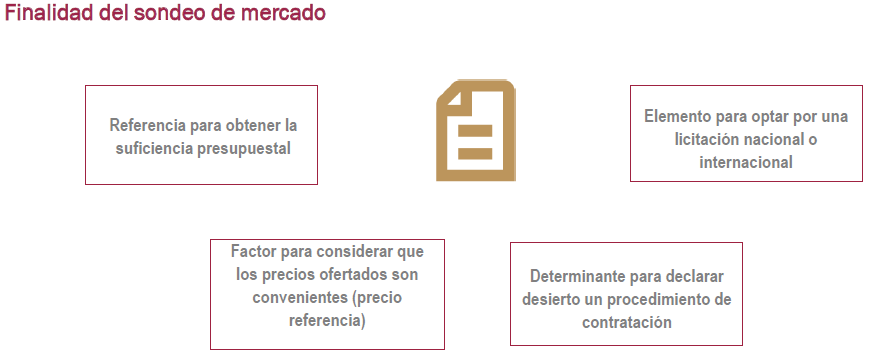 Factor
para considerar que
los precios ofertados son
convenientes (precio
referencia)
Determinante para declarar
desierto un procedimiento de
contratación
Detección de compras fraccionadas
La suma de los montos total de las operaciones en análisis, superan el monto máximo indicado en la Ley para cada procedimiento de excepción. 
El objeto de las adquisiciones, arrendamientos o servicios es el mismo; 
Las operaciones se efectuaron en un solo ejercicio fiscal; 
Las solicitudes fueron hechas por la misma área requirente; no se considerará que se trata de la misma área cuando las contrataciones se refieren a servicios que se realizan para las funciones encomendadas a los servidores públicos de los entes (tales como capacitación, boletos de avión, etc.), y 
Intervino siempre la misma área compradora.

Unidad de Normatividad de Adquisiciones, Obras Públicas, Servicios y Patrimonio Federal, SECODAM.
Algunas observaciones
LICITACIÓN RESTRINGIDA.

…En el proceso de adjudicación de los contratos PSG/335/2020, PSG/345/2020 y PSG/369/2020, para proporcionar servicios de limpieza a la Sucursal de Villahermosa y sus Unidades Operativas de Tuxtla y Tapachula, respectivamente, la entidad informó que no hubo representantes del OIC en ningún evento del procedimiento.
Algunas observaciones
LICITACIÓN RESTRINGIDA.
… DICONSA adjudicó a Xielsa un monto total de 1,504.8 miles de pesos, no obstante que en el mercado existían proveedores con cotizaciones más bajas (1,321.7; 1,400.3 y 1,419.8 miles de pesos) según se aprecia en el estudio de mercado realizado por DICONSA, sin que esta situación se hiciera del conocimiento de la SFP para que tomará las acciones correspondientes.
Algunas observaciones
ADJUDICACIÓN DIRECTA
…En el contrato PSG/441/2020 para proporcionar los servicios de limpieza a la Unidad Operativa de Tlaxcala, DICONSA adjudicó a Xielsa un monto total de 354.8 miles de pesos, con la operación de cuatro elementos, lo cual no pudo verificarse con la cotización presentada por la empresa, toda vez que ésta señala la operación de 35 elementos por un monto total de 313.2 miles de pesos "mensuales".
Algunas observaciones
ADJUDICACIÓN DIRECTA
…No se proporcionó la Garantía de Cumplimiento, debido a que en el formato "Entrada de Mercancías de Proveedor" se establece que los productos ingresaron el 5 de junio de 2020, antes de cumplir los diez días de la aceptación del pedido (2 de junio de 2020); sin embargo, en la revisión de las notas de entrada por transferencias y los recibos de mercancía, se identificó que las entregas se realizaron de julio a noviembre de 2020; además, en el pedido no se establece la fecha de término.
Algunas observaciones
ADJUDICACIÓN DIRECTA
…Como parte integrante de los entregables, se proporcionaron y analizaron las bases de datos del personal (contratado por outsourcing en 2020 en todo el país) que laboró en DICONSA, y se identificó un promedio de 613 personas. Al respecto, se revisaron entregables de abril y diciembre de 2020, de los esquemas de sueldos y salarios y asimilados a salarios, consistentes en las constancias de afiliación al IMSS y de los pagos correspondientes a las cuotas obrero-patronales, la fotocopia de recibos de nómina, las listas de asistencia y contratos, de los cuales se observó que no se proporcionaron los Formatos PS-1 que el proveedor debía presentar ante el IMSS, ni las cartas del asimilado, en las que solicita que la retención de impuestos se maneje con base en el régimen de asimilados a salarios.
REFERENCIAS
Cámara de Diputados del Honorable Congreso de La Unión de México.  (1917, 05 de febrero) Constitución Política de los Estados Unidos Mexicanos (17-01-2025), 1-393.
Cámara de Diputados del Honorable Congreso del Estado Libre y Soberano de Chiapas. (2019, 15 de mayo) Ley de Adquisiciones, Arrendamiento de Bienes Muebles y Contratación de Servicios para el Estado de Chiapas. (19-08-20), 1-54. 
Licon Ramirez, P. A., & Breceda Pérez, J. A. (2020). Evaluación de los principios constitucionales en la contratación pública. Legislación del Estado de Chihuahua. Chihuahua Hoy, 18(18). https://doi.org/10.20983/chihuahuahoy.2020.18.11
Periódico Oficial. No. 201 2a. Sección.  Anexo de los Lineamientos en Materia de Adquisiciones, Arrendamiento de Bienes Muebles y Contratación de Servicios para el Ejercicio Fiscal 2022. (29 de diciembre de 2021), 1-17.
Periódico Oficial. No. 012 2a. Sección.  Lineamientos en Materia de Adquisiciones, Arrendamiento de Bienes Muebles y Contratación de Servicios para el Ejercicio Fiscal 2025. (22 de enero de 2025), 1-27.
Periódico Oficial. No. 146.  Reglamento a la ley de Adquisiciones (06 de enero de 2021), 1-17. 
Semanario Judicial de la Federación. Tomo XIV, Octubre de 1994, Tesis: I.3o. 572 A. Página: 318. “LICITACION PÚBLICA. EL CUMPLIMIENTO DE SUS BASES ES REQUISITO INDISPENSABLE PARA ANALIZAR LAS OFERTAS Y ADJUDICAR EL CONTRATO RESPECTIVO.